サッカー
1
サッカーに関連して高まる体力
巧ち性
巧ち性を高める運動
ラダー（画面をクリックすると動画が始まります）
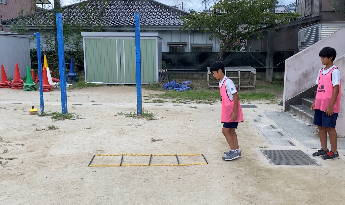 左の例の他にどんなステップがあるか考えて実践してみよう！
１マスの幅は５０cmが目安です。
2
サッカーに関連して高まる体力
巧ち性
巧ち性を高める運動
ブラジル体操①（画面をクリックすると動画が始まります）








ブラジル体操には他にも様々な動きがあるよ。自分で調べて実践してみよう。
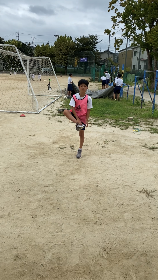 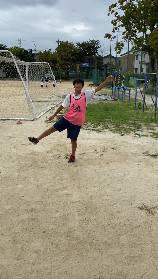 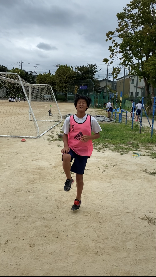 3
サッカーに関連して高まる体力
巧ち性
巧ち性を高める運動
ブラジル体操②（画面をクリックすると動画が始まります）








ブラジル体操には他にも様々な動きがあるよ。自分で調べて実践してみよう。
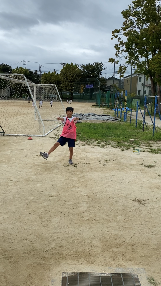 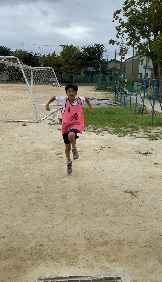 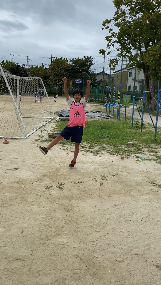 4
サッカーに関連して高まる体力
敏捷性
敏捷性を高める運動
反復横とび
（画面をクリックすると動画が始まります）







　1ステップ（２０秒×３セット）　　　　２ステップ（２０秒×３セット）
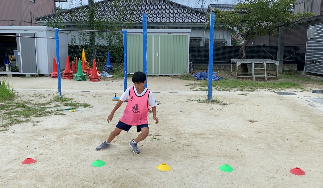 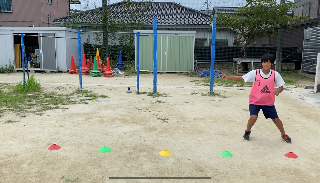 5
サッカーに関連して高まる体力
敏捷性
敏捷性を高める運動
ステップワーク
（画面をクリックすると動画が始まります）
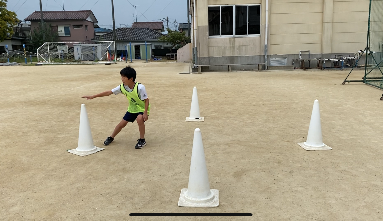 右→左→前→後ろなど、自分で順番を決めて取り組んでみよう！
6
サッカーに関連して高まる体力
スピード
スピードを高める運動
もも上げ
（画面をクリックすると動画が始まります）
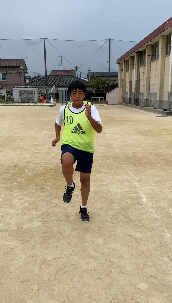 ３０回×３セットを目安に行いましょう。
片方の足が地面につく前に反対の足を上げるイメージで足の入れ替えを素早く行うことがポイントです。
7
サッカーに関連して高まる体力
スピード
スピードを高める運動
クイックステップ
（画面をクリックすると動画が始まります）
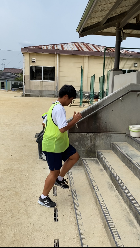 ３０回×３セットを目安に行いましょう。
少ない回数や時間にして、全力で行うことがポイントです。
8
サッカーに関連して高まる体力
全身持久力
全身持久力を高める運動
縄跳び
（画面をクリックすると動画が始まります）

　
　　　　　　　　　　　　　　　　　　　　　３分×２セットを目安に行いま
　　　　　　　　　　　　　　　　　　　　　しょう。様々な技を組み合わせ
　　　　　　　　　　　　　　　　　　　　　たり、リズムを変えることで、　　　　　
　　　　　　　　　　　　　　　　　　　　　巧ち性も鍛えることができます。
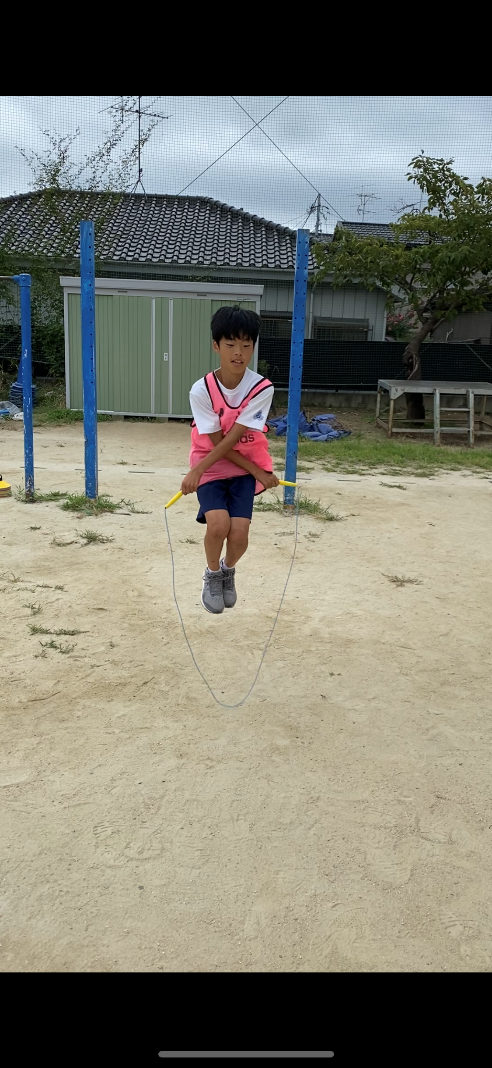 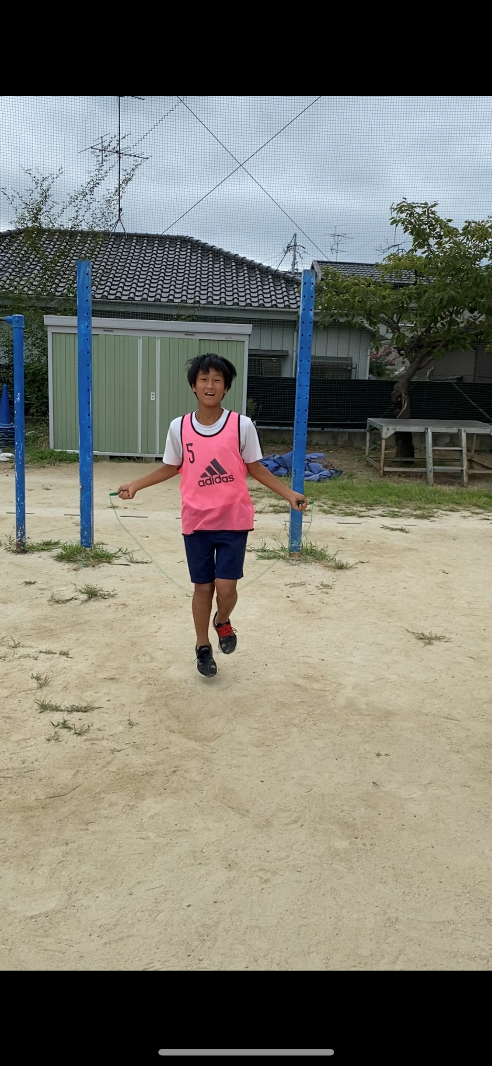 9
インステップキックの蹴り方
インステップキックは強いボールを蹴ったり遠くに飛ばす際に有効なキックです。軸足をボールの真横に踏み込み、足の甲の真ん中でボールをとらえましょう。
（画面をクリックすると動画が始まります）
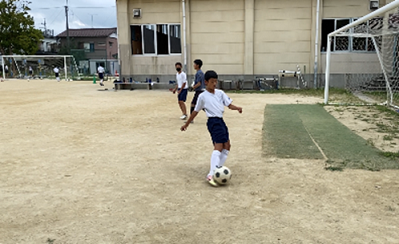 写真をクリックして動画を見てみよう！
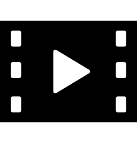 10
インサイドキックの蹴り方
インサイドキックは比較的距離が近く、正確なボールを蹴る際に有効なキックです。かかとをパスの方向に押し出すように蹴ってみましょう。
（画面をクリックすると動画が始まります）
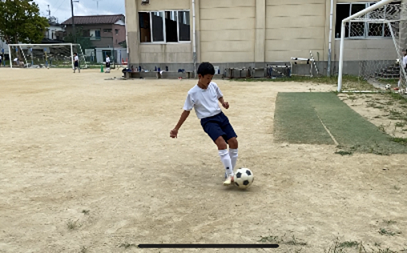 写真をクリックして動画を見てみよう！
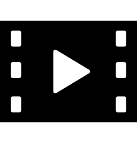 11
ボールキープ
ボールをキープするときは相手とボールの間に自分の体を入れて相手から遠い方の足でボールをキープするようにしましょう。腕や肘を張ってバランスをとることも有効です。
（画面をクリックすると動画が始まります）
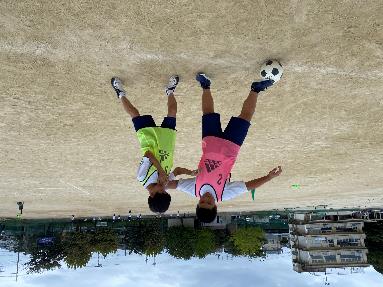 写真をクリックして動画を見てみよう！
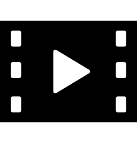 12
ヘディングについて
ヘディングは、首をしっかりと固定し、ボールをよく見て、額の中心でボールをとらえるようにしましょう。
（画面をクリックすると動画が始まります）
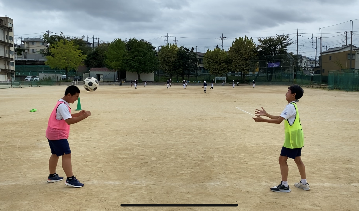 写真をクリックして動画を見てみよう！
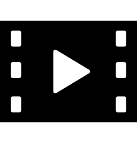 13
ターンについて
ターンをするときは、足の内側や外側、足の裏などを使って行いましょう。
（画面をクリックすると動画が始まります）
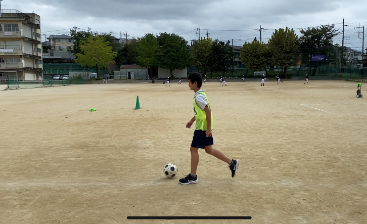 写真をクリックして動画を見てみよう！
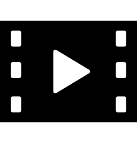 14
家庭でできるボール操作の例
実施上の注意点

・床が滑りやすい場所では行わないようにしましょう。
・床に物が置いていないか、周りを確認しましょう。
・ボールを追いかけすぎて家具や壁にぶつからないよう
　に注意しましょう。
・行う場所の状況や自分の体調に合わせて無理のない範
　囲で行うようにしましょう。
15
ボールについて
ボールは、風船にビニールテープを巻いたもので作成しました。普通の風船よりも重さが出ますが、強く踏むと割れたり、滑って転倒の恐れもあるので注意しましょう。
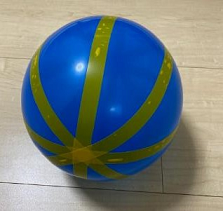 16
リフティング
体のいろいろな部分でリフティングをしてみましょう。
はじめは、1回ずつ手で取る。慣れてきたら2回、３回と続けて行ってみましょう。
（画面をクリックすると動画が始まります）
頭
大腿部
アウトサイド
インステップ
インサイド
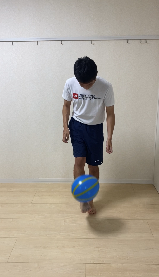 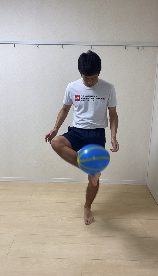 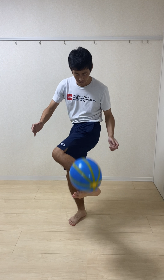 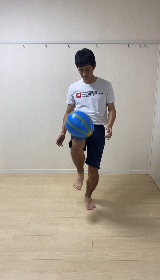 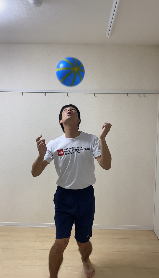 写真をクリックして動画を見てみよう！
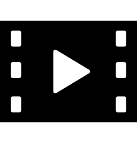 17
足の裏でボールの感覚をつかむ
（画面をクリックすると動画が始まります）
前後
左右
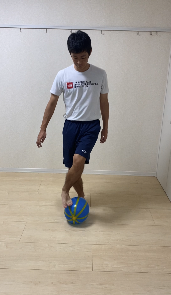 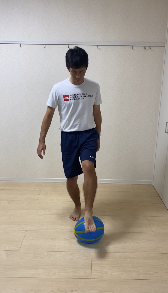 写真をクリックして動画を見てみよう！
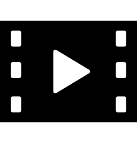 ボールに乗りすぎると転倒の恐れがあるのでボールに足を添える感じで行うようにしましょう。
18